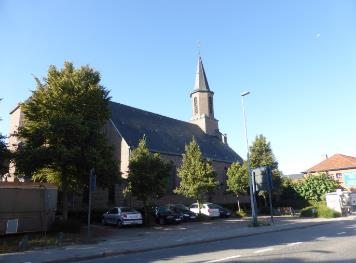 Herbestemming kerk Sint-Martinus, Baarle
Infomoment voor de buurt 18/01/2022
Het programma van de avond
19u: Ontvangst en praktische afspraken
19u10: Welkomstwoordje door dienst Vastgoed
19u15: Voorstelling van het project door de Stichting Kurt Defrancq
19u30: Vragen en feedback over het project
Herbestemming Sint-Martinuskerk, Baarle-Drongen
Welkomstwoordje
Nele Broekaert
Dienst Vastgoed
Herbestemming kerk Sint-Martinus, Baarle
Opdrachtomschrijving
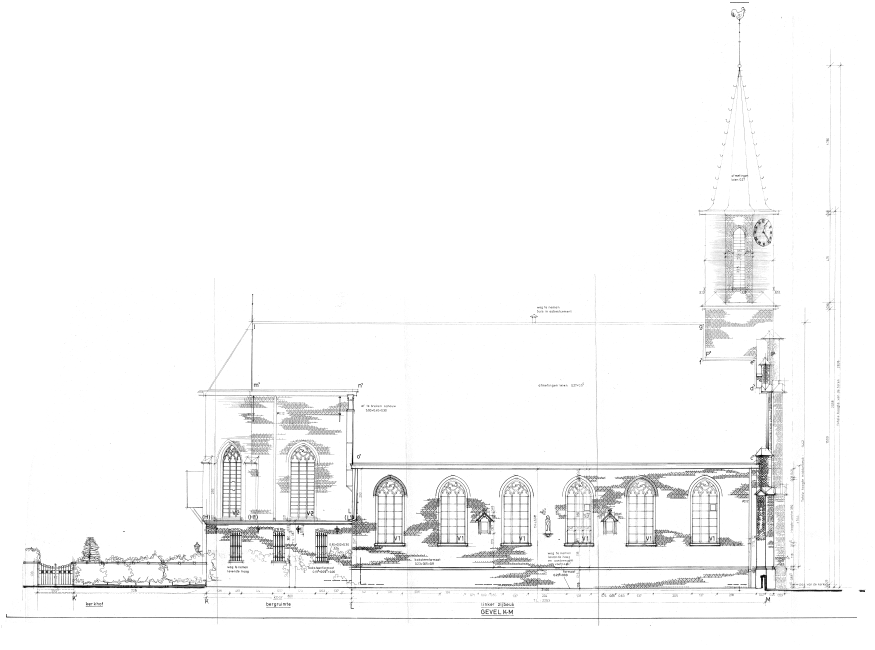 Herbestemming Sint-Martinuskerk, Baarle-Drongen
Timing
Herbestemming Sint-Martinuskerk, Baarle-Drongen
Beoordelingscriteria
Kandidaten moeten minimum de helft van de punten op criterium 1 en 2 behalen.
Herbestemming Sint-Martinuskerk, Baarle-Drongen
Doel van het infomoment
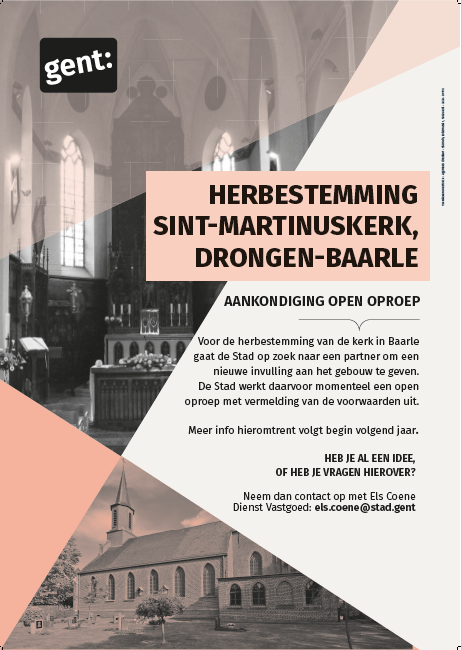 Buurtverenigingen werden vooraf bevraagd over hun noden
Het voorstel wordt toegelicht aan de buurt, en nu kan iedereen feedback geven aan de Stad
Deze feedback wordt meegenomen bij de boordeling door de jury

Wat niet? Feedback over andere ontwikkelingen in Drongen-Baarle
Herbestemming Sint-Martinuskerk, Baarle-Drongen
Vragen of feedback?Alle reacties zijn welkom tot en met zondag 30 januari 2022. Zie ook: https://stad.gent/nl/plannen-en-projecten/project-open-oproep-erfpachter-kerk-sint-martinus-te-drongen-baarle
Nele.Broekaert@stad.gent
Els.Coene@stad.gent 

Dienst Vastgoed
Herbestemming kerk Sint-Martinus, Baarle